শুভেচ্ছা
শিক্ষক পরিচিতি
নামঃ-শারমিন সিদ্দিকা সোহাগী
পদবিঃ-সহকারি শিক্ষক
কর্মস্থলঃ-রাজনগর  সরকারি প্রাথমিক বিদ্যালয়
পাঠ পরিচিতি
শ্রেনিঃ-১ম
বিষয়ঃবাংলা 
অধ্যায়ঃ-৪০ 
পাঠের শিরোনামঃ-ও-কার 
তারিখঃ-১১/০৩/২০২০
সময়ঃ-৪০ মিনিট
শিখনফল
পড়া
১.২.১ । কার চিহ্ন চিনে পরতে পারবে।
১.২.২ । বর্ণের সঙ্গে কার চিহ্ন যুক্ত করে পরতে পারবে।
লেখা
১.২.১ । কার চিহ্ন সঠিক আকৃতিতে লিখতে পারবে।
১.৩.২ । কার চিহ্ন যুক্ত করে শব্দ লিখতে পারবে।
এসো সবাই মিলে আমরা একটি ছড়া গান গাই
আজকের পাঠ
ও–কার -ো
এসো কিছু ছবি দেখে বলার চেষ্টা করি
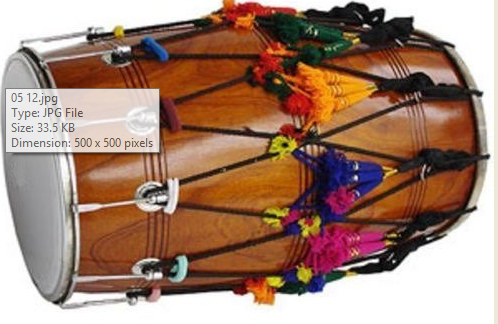 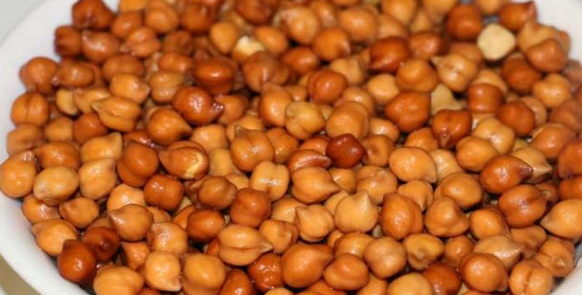 ছোলা
ঢোল
ছবি দেখে বলার চেষ্টা করি
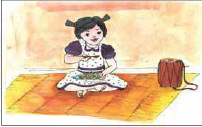 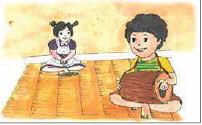 ছবিতে ছেলেটি কি করছে?
ছবিতে মেয়েটি কি করছে?
ছেলেটি ঢোল বাজাচ্ছে
মেয়েটি ছোলা খাচ্ছে।
সবাই পাঠ্য বইয়ের ৫২ পৃষ্ঠা বের কর।
ছবি দেখে গল্প বলি ও  শুনি
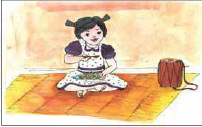 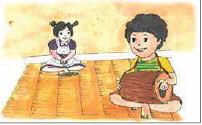 ছোলা খায় লোপা হাতে
ঢোল হাতে খোকা হাসে
ও কার ো লিখি ও শব্দ পড়ি
ছ-লা
ঢোল
=
ছোলা
ঢ-ল
=
ল-পা
লোপা
=
খোকা
খ-কা
=
পড়ি ও লিখি
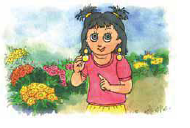 থোকা থোকা ফুল 
ছোট ছোট দুল
দলীয় কাজ
দুটি দলে ভাগ হয়ে যাও
ছ-লা
=
ছোলা
১। বর্ণের পাসে ও-কার চিহ্ন দাও
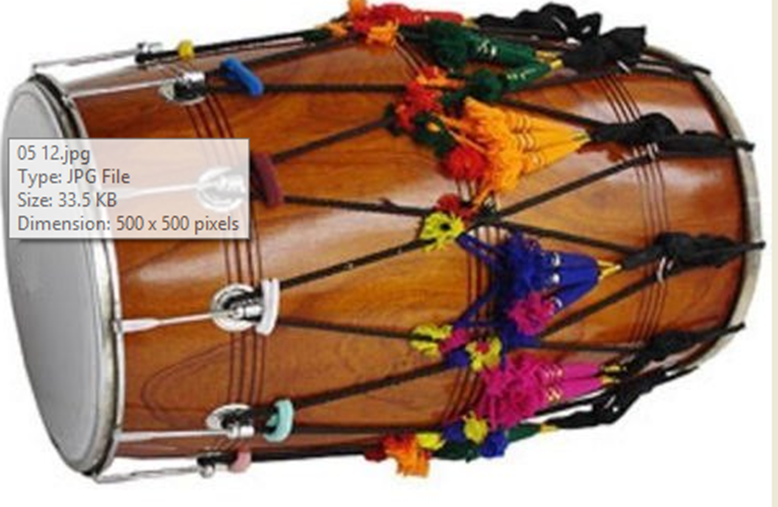 ঢোল
=
২। ছবি দেখে শব্দ তৈরি কর
মূল্যায়ন
নিচের শব্দগুলো ছবির পাশে বসাও
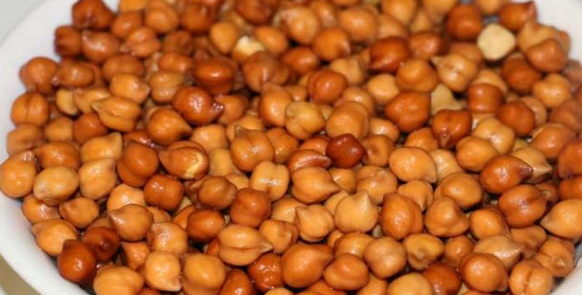 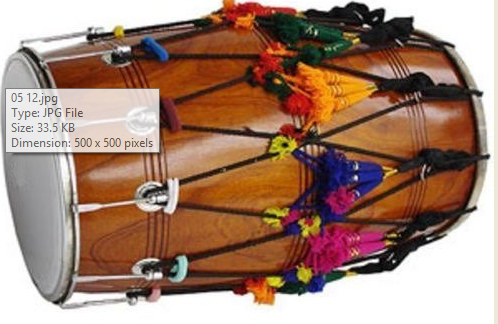 ছোলা
ঢোল
বাড়ির কাজ
ও-কার দিয়ে একটি চেনা শব্দ লিখ
ধন্যবাদ